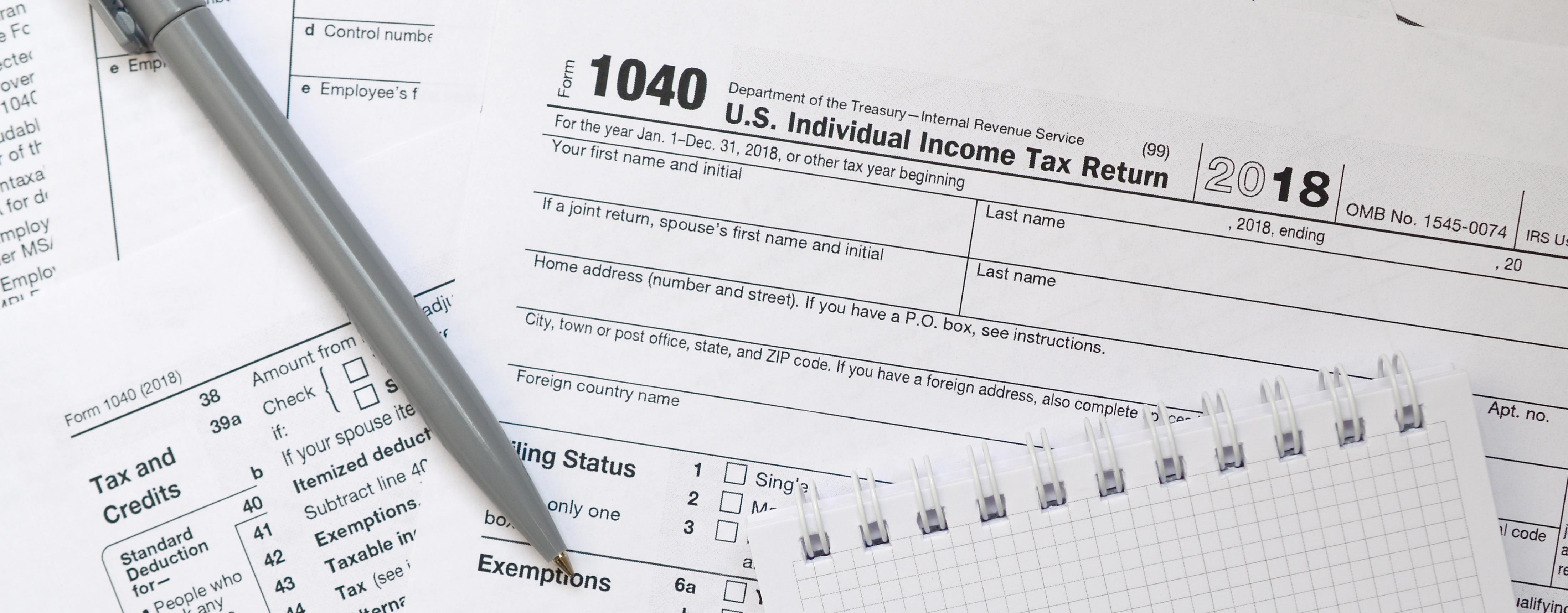 Unit 10
Understanding Taxes
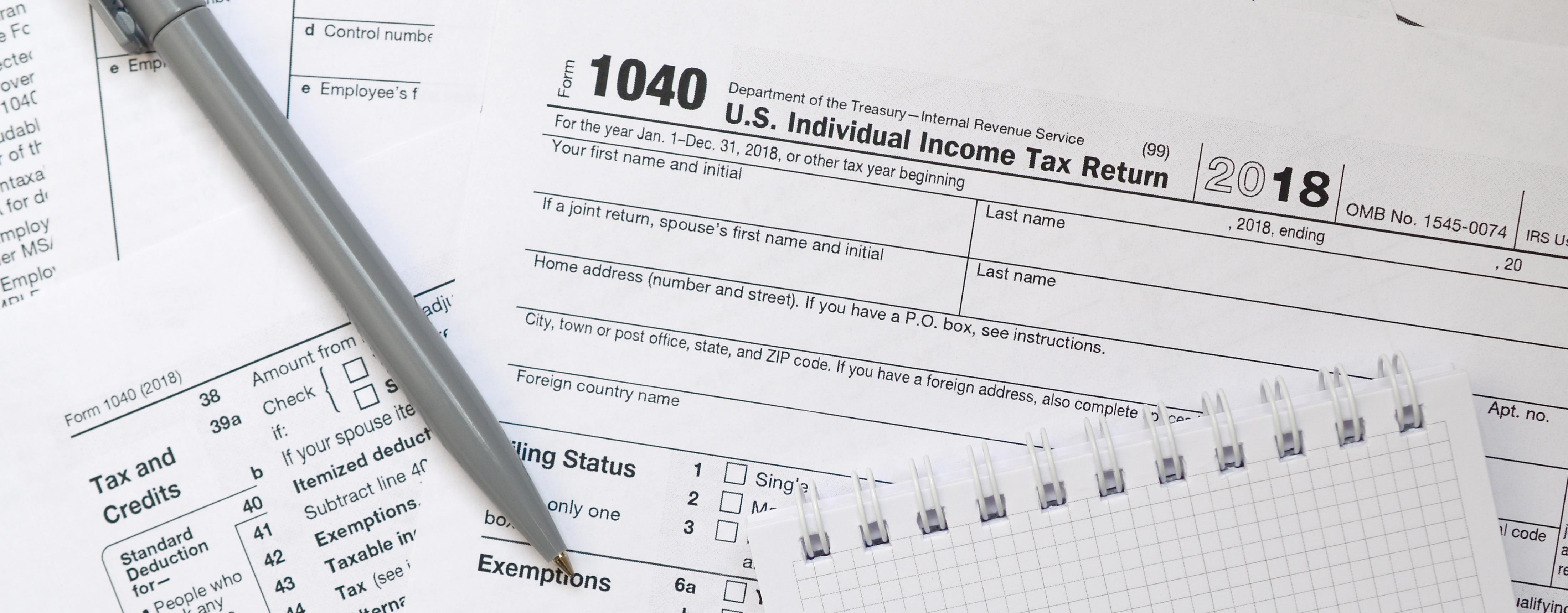 ActivityFill out a sample 1040 tax form.
Preview the TopicWhat do you know about paying taxes?
Taxes are paid to maintain a prosperous and functional society.
Why Pay Taxes?
The Constitution
“Congress shall provide the Power to levy and collect Taxes, Duties, Imposts, and Excises to pay the Debts and provide for the common Defense and general Welfare of the United States.”
Federal and state taxes are deducted from your paycheck each month.You may get a refund if you overpaid!
How are Federal Taxes Used?
How Are State Taxes Used?
How to file your taxes
Why Pay Taxes?
How Much Do We Pay in Taxes?
Taxation is progressive. 
The lower your income, the less you pay.
The higher your income, the more you pay.
Tax owed is based on your taxable income
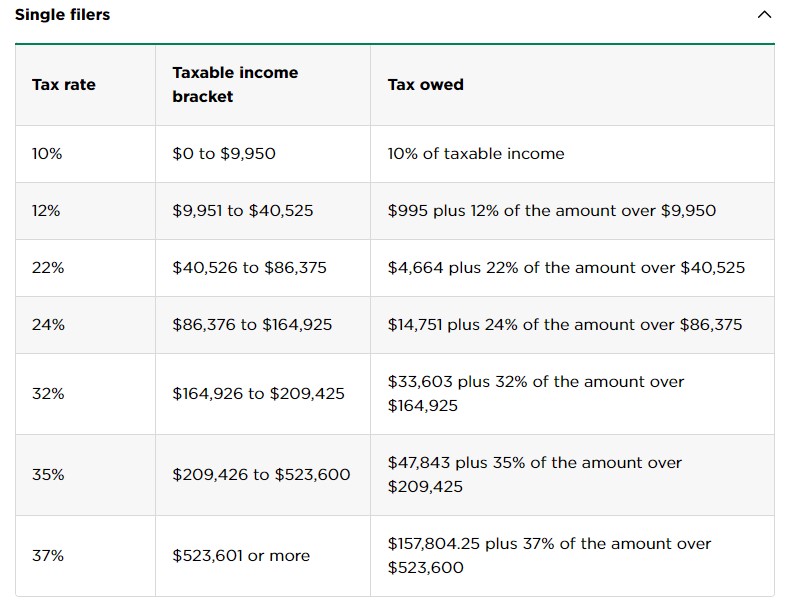 How to File Your Tax Return
If you earn money, you must file both a federal and state tax return.
How to Do Taxes for the First Time
Three Ways to File Your Taxes
Filing a Paper Tax Return
Hire a Professional Tax Preparer
File Electronically
Free Tax Software for Low Income Wage Earners
Stand up if you agree. What is the best way to file your taxes? State the advantages of your choice.
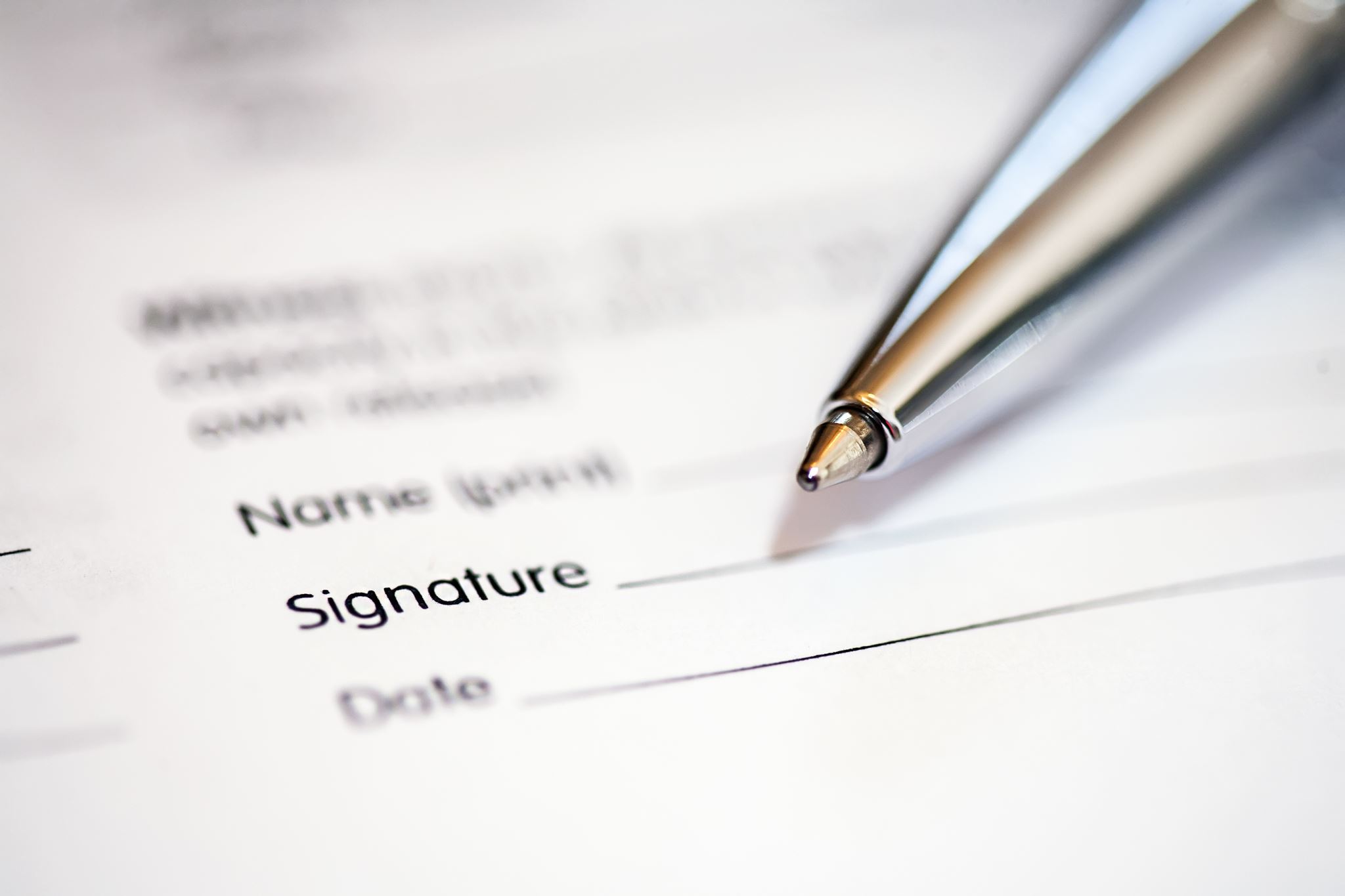 How to Fill out Form 1040
Basic information about yourself
Information about your taxable income
How much tax do you owe?
Find out your refund amount or tax bill
Sign and date your form before you submit it
How to Fill Out Form 1040
Keep a copy of your tax return.
You will need this document to purchase a home or apply for credit.